Воспитатели:
                                                    Щербакова Ю.П.
                                                   Демьяненко И.В.
Актуальность проекта. Семья — первая ступенька к здоровью Фундамент здоровья человека закладывается в детском возрасте, а, следовательно, здоровые интересы и привычки, ценностное отношение к здоровью целесообразно начать развивать именно в этот период.Формирование здорового образа жизни детей – задача совместная и дошкольного учреждения и семьи. Личный пример со стороны взрослых членов семьи в плане ведения здорового образа жизни в семье- безусловно, на первом месте.
Цель проекта: Объединить взаимодействия детского сада и семьи в формировании здорового образа жизни у детей . Задачи: 1. Формировать у детей ценности здорового образа жизни; 2.Продолжить создать условия в детском саду и дома для двигательной активности; 3.Распространение лучшего семейного опыта в воспитании здорового поколения; 4. Создать мотивацию у тех родителей, которые занимают пассивную позицию.
Вот какие молодцы -папа с Костей силачи!
Будем спортом заниматься, чтобы здоровыми остаться!
В боулинг с папой мы играли,
 Шары дружно мы катали.
Ведь Захарка -самый меткий,                       
 «Кольцеброс» - лови колечки.
Зарядку делай каждый день! Прогоняй тоску и лень! Станешь ты здоровым, сильным, умным, смелым и красивым!
Посмотри-ка, ты на нас, 
с обручами просто класс!
Мы морозов не боимся- на прогулке веселимся!
Мотивация  родителей, в рамках данного проекта (анкетирование, беседы, консультации, стендовая информация).
С помощью родителей для двигательной активности пополнена развивающая среда
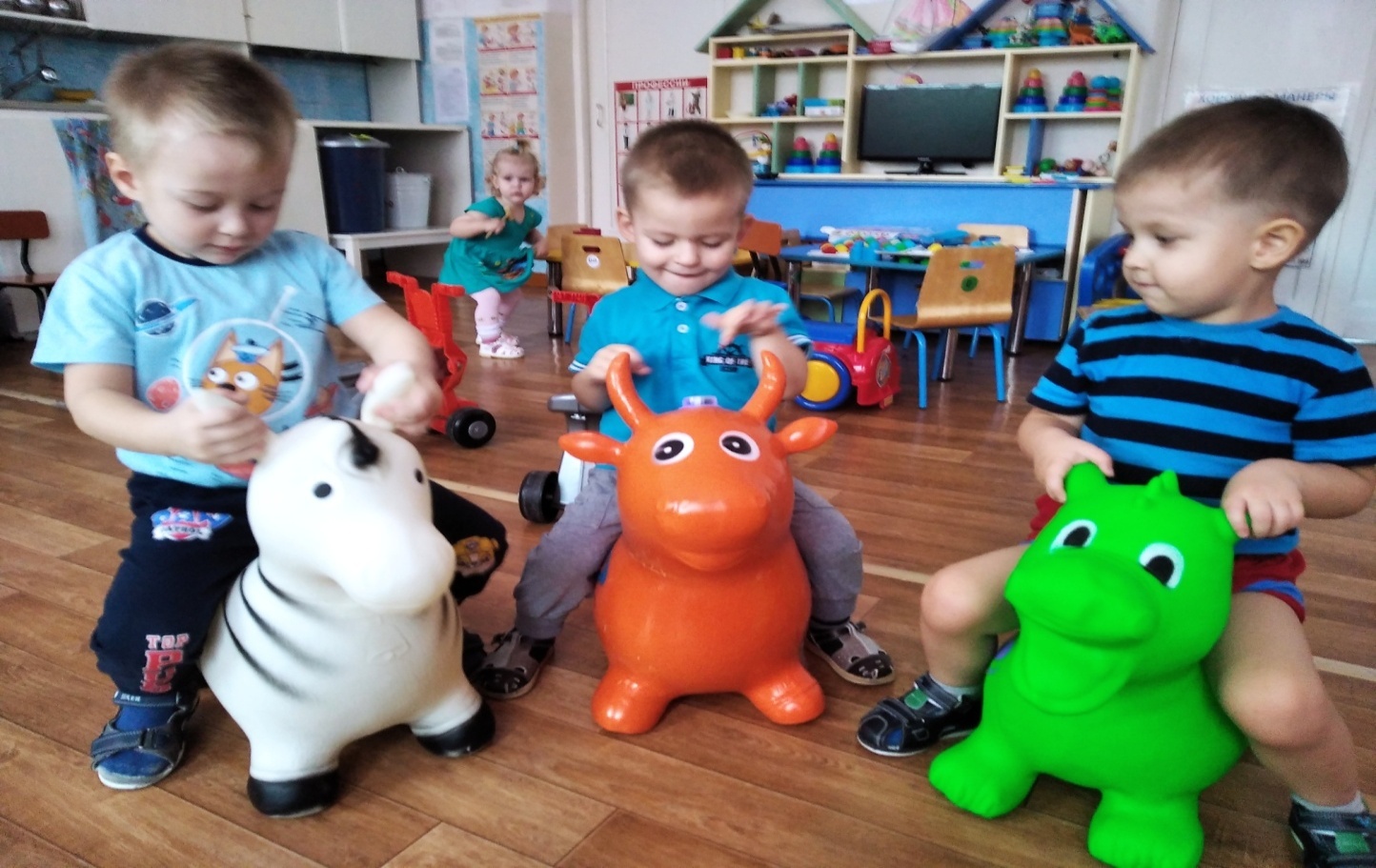 Результат: в группе и семье созданы условия: для формирования культурно гигиенических навыков; начальных представлений ценностей здорового образа жизни и овладению его элементарными нормами и правилами; для двигательной активности.